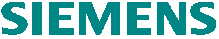 ProCop 3.4 a AlfaBox+
Novinky, možnosti a rozšíření
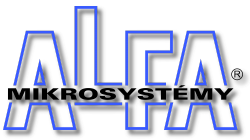 Petr Hošek, ALFA Mikrosystémy, s.r.o.
květen 2012
Novinky ProCop 3.4 a AlfaBox+
Windows 7 a Windows Server 2008 R2
Terminálová pracoviště
Virtualizace operačních systémů
Softwarové licence ProCop
Podpora více monitorů
Výkonnější AlfaBox+ vždys ethernetovým rozhraním
Modul pro regulátory Siemensřady Climatix
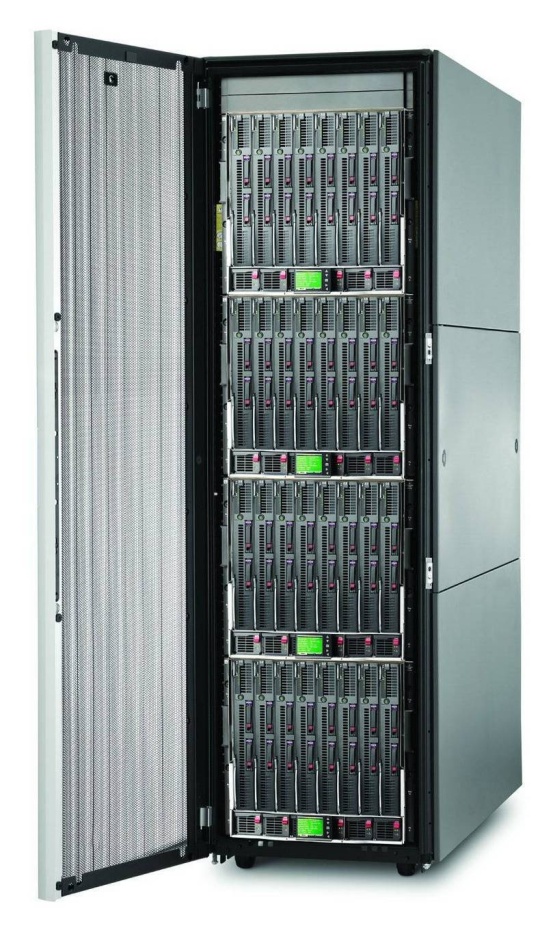 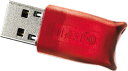 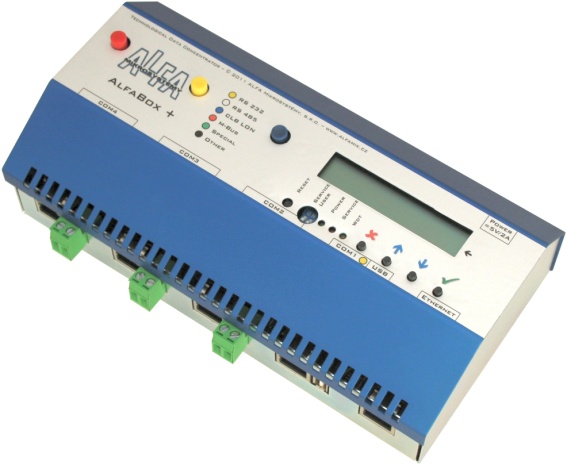 Copyright © 2005 - 2012 ALFA Mikrosystémy, s.r.o.
květen 2012
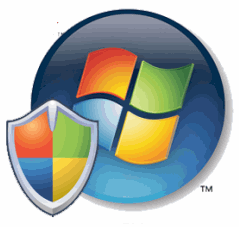 ProCop 3.4 - Operační systémy
Windows 7
Windows Server 2008 R2
Podpora OS32-bit64-bit
Podporavirtualizace hardwaru
Windows 7 Professional a vyšší i 64-bit
Lokální a síťová pracoviště
Windows Server 2008 R2 64-bit
Lokální a síťová pracoviště
Terminálová pracoviště, licence TS CAL
Virtuální prostředí, Hyper-V, vSphere
Virtualizovaný Windows 2008 R2 Server
Všechny periferie přes Ethernet
Copyright © 2005 - 2012 ALFA Mikrosystémy, s.r.o.
květen 2012
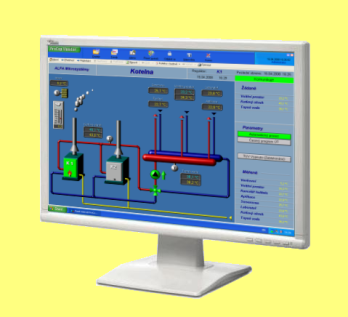 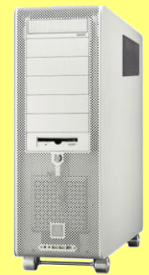 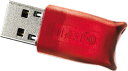 ProCop 3.4
  Datový server
  Lokální pracoviště
  Terminálová pracoviště
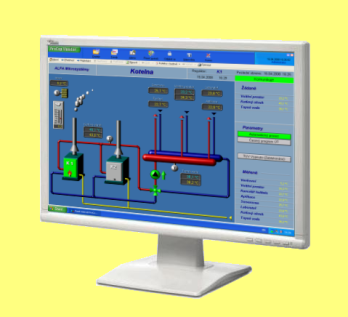 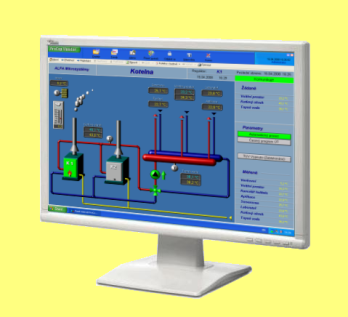 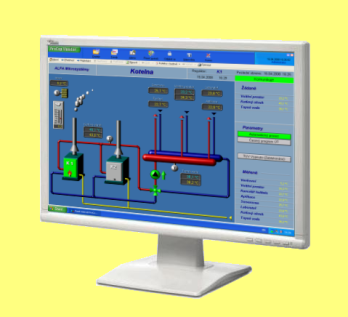 Terminálová pracoviště
Vizualizace přes vzdálenou plochu
Lokální, síťová a terminálová pracoviště
Copyright © 2005 - 2012 ALFA Mikrosystémy, s.r.o.
květen 2012
Dispečerská pracoviště dle topologie
Lokální pracoviště (vše na jediném počítači)
Datový server běží na lokálním počítači
Panel Nástrojů ProCop se připojuje lokálně v rámci PC
Síťové pracoviště (vzdálený datový server, DCOM po LAN)
Datový server běží na jiném počítači
Panel nástrojů ProCop je nainstalován lokálně, připojuje se přes LAN k datovému serveru
Terminálové pracoviště (vzdálená plocha Windows, RDP)
Datový server běží na jiném počítači (s OS typu Server)
Uživatel se připojuje vzdálenou plochou, pracuje na serveru
Pobočné dispečinky (LAN,WiFi,Internet, GPRS, RS485, RS232)
Přehledové, podružné, nebo sekundární dispečinky
Vlastní datový server, plná kopie veškerých dat, přes libovolné linky
Copyright © 2005 - 2012 ALFA Mikrosystémy, s.r.o.
květen 2012
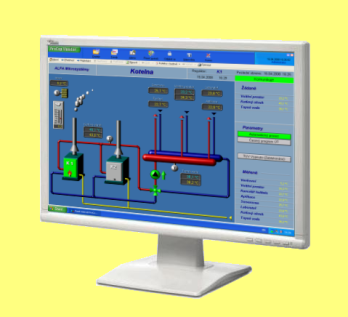 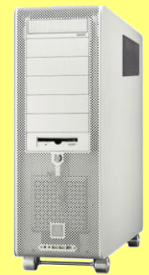 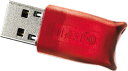 ProCop 3.4
  Datový server
  Lokální pracoviště
Lokální pracoviště
Vše na jediném počítači
Monitorovaná technologie připojenak lokálnímu počítači přes různé sběrnice (LAN, RS232, RS485, LON, …)
Datový server ProCop, HW-Klíč na lokálním počítači
Panel nástrojů ProCop se připojuje v rámci počítače
Windows 7, Windows Server
Copyright © 2005 - 2012 ALFA Mikrosystémy, s.r.o.
květen 2012
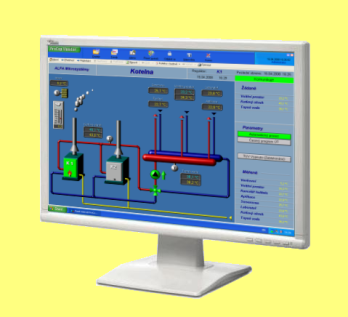 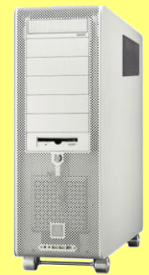 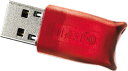 ProCop 3.4
  Datový server
  Lokální pracoviště
Síťová pracoviště
LAN – Ethernet 100 Mbps
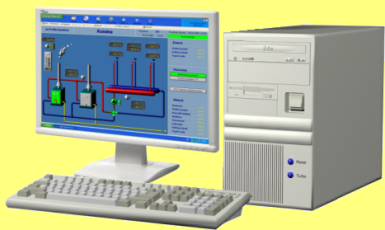 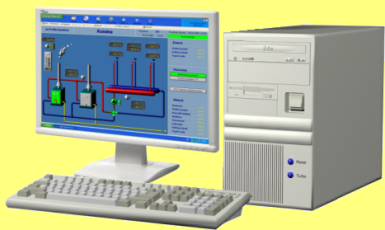 …
Síťová pracoviště s plovoucí licencí v rámci LAN
Připojení pouze přes lokální síť k datovému serveru ProCop
Na počítačích síťových pracovišť instalován pouze Panel nástrojů ProCop
Veškerá technologie připojena k počítači s datovým serverem
Všude stačí OS Windows 7 (možné i na Windows XP)
Licence mohou být sdílené pro více uživatelů
Copyright © 2005 - 2012 ALFA Mikrosystémy, s.r.o.
květen 2012
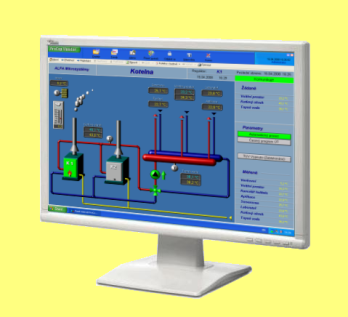 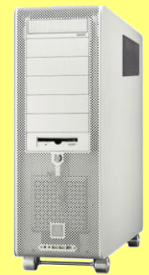 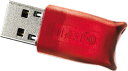 ProCop 3.4
  Datový server
  Lokální pracoviště
  Terminálová pracoviště
Terminálová pracoviště
LAN – WAN – Internet
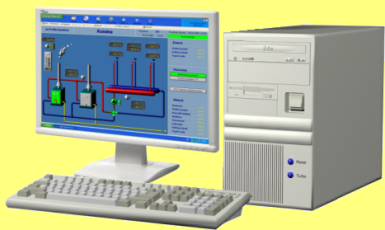 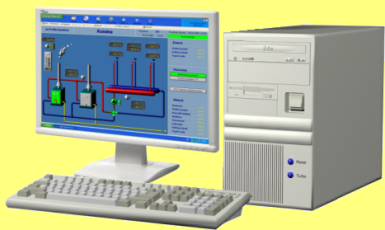 …
Terminálová pracoviště přes vzdálenou plochu
Vzdálená plocha z klientského počítače na počítač dispečinku i přes Internet
Windows 7 (a XP) buď lokální, nebo terminálové pracoviště – nelze společně
Windows Server 2008 (2003) licence pro terminálové služby CAL
Licence ProCop mohou být sdílené pro více uživatelů, zároveň lze pracovat lokálně
Uživatel pracuje na vzdáleném počítači, připojuje se vzdálenou plochou
Není nutné instalovat žádný software na klientské počítače
Copyright © 2005 - 2012 ALFA Mikrosystémy, s.r.o.
květen 2012
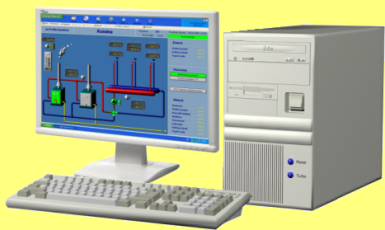 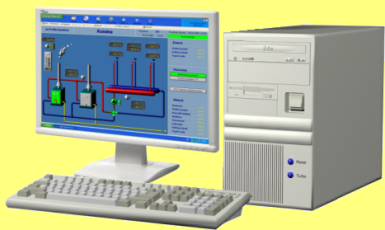 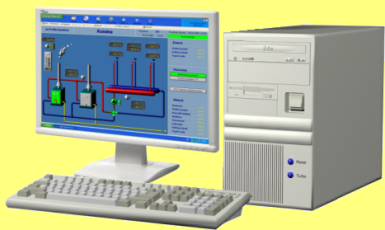 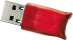 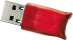 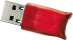 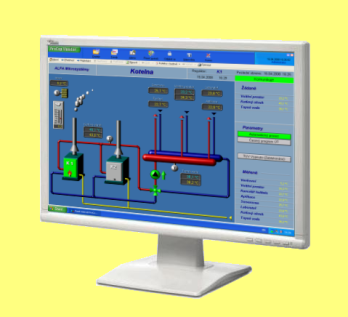 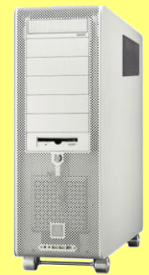 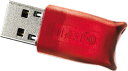 ProCop 3.4
  Datový server
  Lokální pracoviště
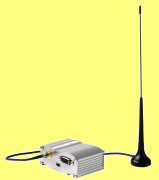 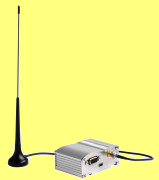 Pobočné dispečinky
Pobočné dispečinky ProCop 3.4
Možnosti připojení
LAN/WAN/VPN/VDSL ADSL/Internet
Sériová linka RS232
GSMGPRS/EDGEAPN
Nezávislý dispečink
Export - Import
Přes libovolné linky
Veškerá data duplicitně
Plný komfort obsluhy
Synchronizace projektů
Přehledové dispečinky
Mobilní dispečinky
Telefonnímodemy
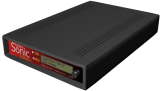 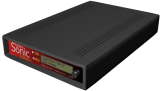 RS232
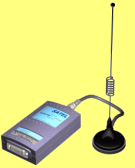 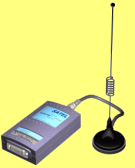 Rádiové modemy
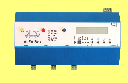 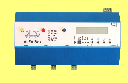 RS485
AlfaBox+/Alfa 485.1      AlfaBox+/Alfa 485.1
Copyright © 2005 - 2012 ALFA Mikrosystémy, s.r.o.
květen 2012
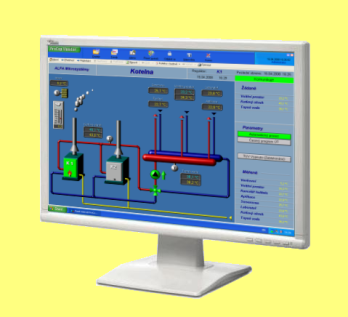 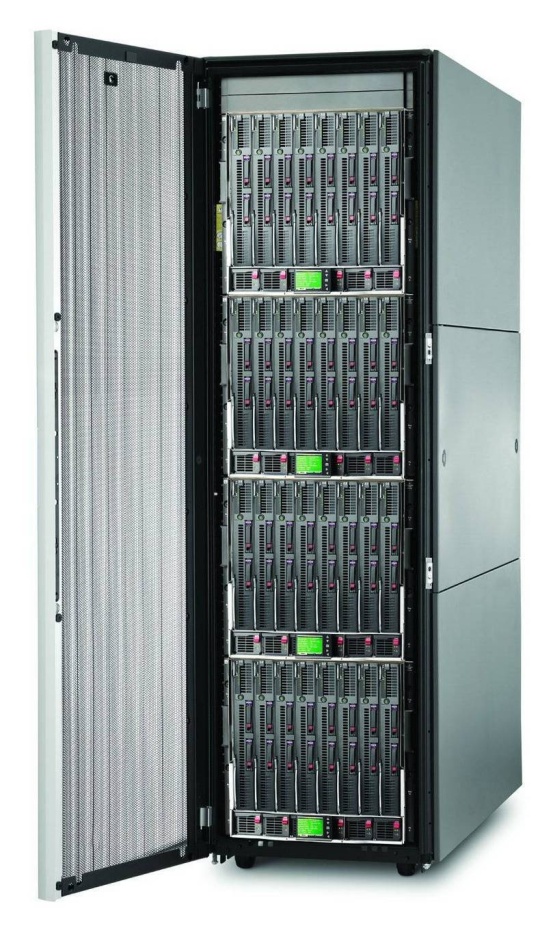 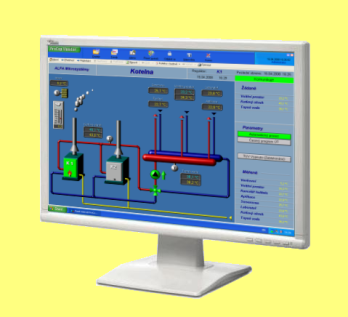 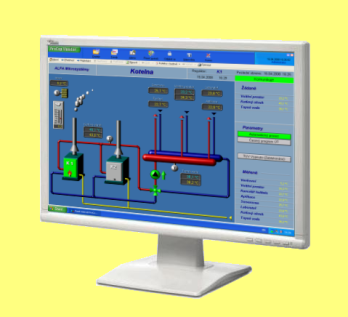 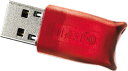 Virtualizace
ProCop 3.4 ve virtuálním prostředí
Síťová a terminálová pracoviště
Copyright © 2005 - 2012 ALFA Mikrosystémy, s.r.o.
květen 2012
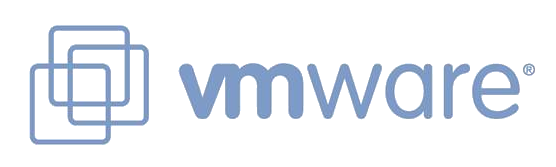 Co je to virtualizace?
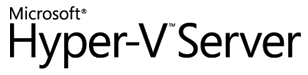 Oddělení operačního systému od hardwaru
Několik virtuálních počítačů na jediném hardwaru
Virtuální počítače jsou zcela nezávislé (jako fyzické)
Ve virtuálním počítači je nainstalován standardní operační systém, ovladače a aplikace

Lepší využití hardwaru fyzického počítače
Nezávislost a přenositelnost virtuálních počítačů
Centralizovaná správa, snadné zálohování
Copyright © 2005 - 2012 ALFA Mikrosystémy, s.r.o.
květen 2012
Rozdíly ve virtualizaci
Desktopová virtualizace
Serverová virtualizace
Operační systém Windows 7
  Ovladače zařízení
  Aplikační programy (Office, ProCop)
  Virtualizační platforma XP Mode
Virtuální počítač
  Windows
  Aplikace
Virtuální počítač
  Linux
  Databáze
Virtuální počítač
  Windows
  ProCop 3.4
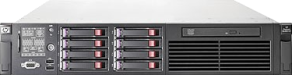 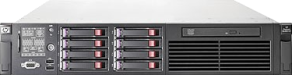 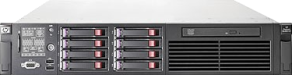 Virtuální počítač
  Windows XP
  Desigo
Virtuální počítač
  Windows XP
  Web browser
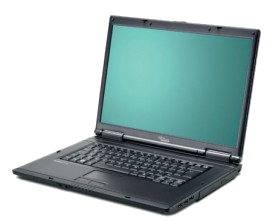 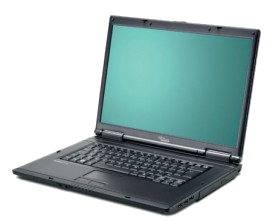 Softwarová virtualizační platforma
  Microsoft Hyper-V
  VMware vSphere
Fyzický hardware serverů
  Fyzická datová úložiště
Fyzický osobní počítač, notebook
  Pevný disk
  Periferie
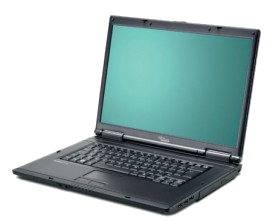 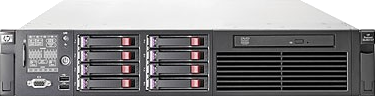 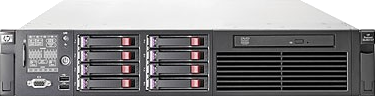 Copyright © 2005 - 2012 ALFA Mikrosystémy, s.r.o.
květen 2012
ProCop 3.4 ve virtuálním prostředí
Windows Server 2008 R2
           ProCop 3.4
  Datový server
  Terminálová pracoviště
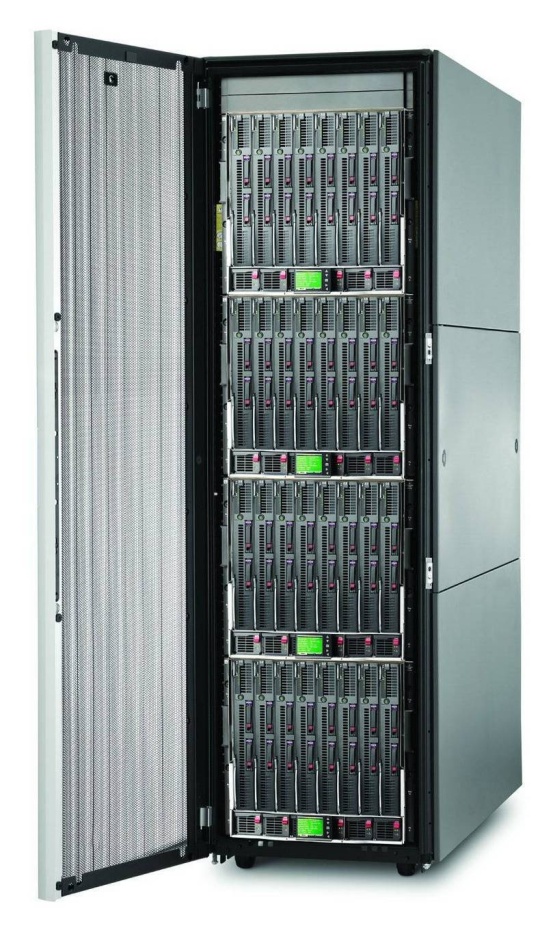 Copyright © 2005 - 2012 ALFA Mikrosystémy, s.r.o.
květen 2012
Vizualizace ve virtuálním prostředí
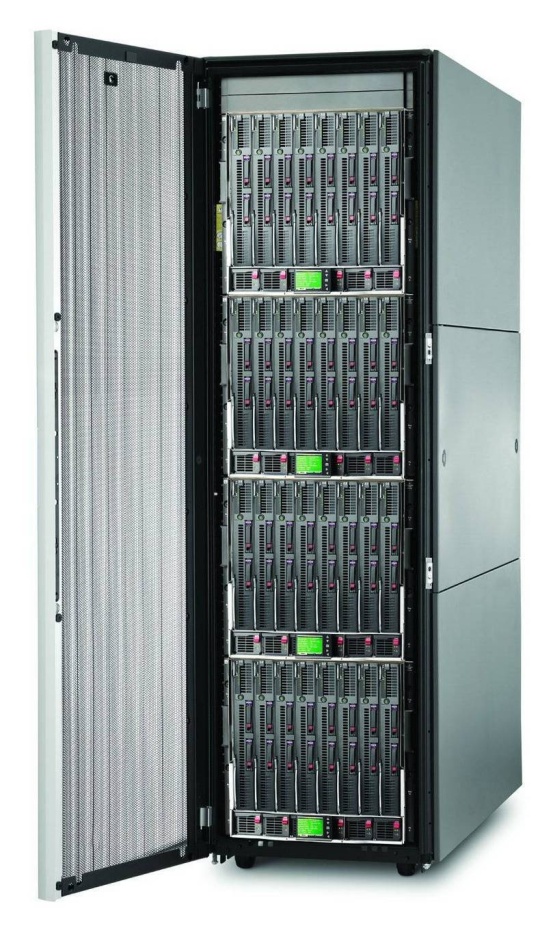 LAN – WAN – Internet
Windows Server 2008 R2
ProCop 3.4
  Datový server
  Terminálová pracoviště
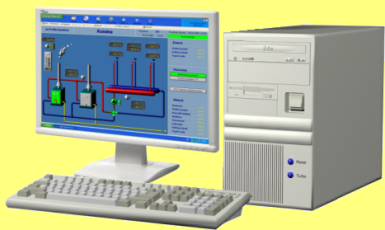 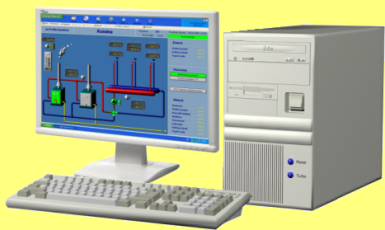 …
Terminálová a síťová pracoviště (v LAN)
Veškerý přístup vzdáleně
Terminálová pracoviště – kdekoliv v dosahu Internetu
Síťová pracoviště – v lokální síti
Veškerá komunikace a připojení technologie musí probíhat po Ethernetu
AlfaBox+ po ethernetu, přes GPRS (APN) i přes Internet
Sériové porty přes převodníky Ethernet/RS232, Ethernet/RS485
Moxa NPort, Papouch GNOME
USB HW Klíč jedině přes myUTN-80 dongle server Ethernet/USB server
Copyright © 2005 - 2012 ALFA Mikrosystémy, s.r.o.
květen 2012
Softwarové licence ProCop 3.4
USB HW-klíč podmínkou pro funkčnost SW licencí


Licenční soubor pro konkrétní kus HW-klíče
Změny licencí jen výměnou licenčního souboru, například zaslaného e-mailem
Odpadá nutnost fyzicky modifikovat HW-klíč
USB HW-klíč možno připojit přes myUTN-80 Ethernet/USB dongle server pro virtualizaci HW
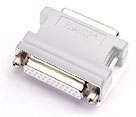 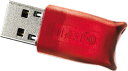 Copyright © 2005 - 2012 ALFA Mikrosystémy, s.r.o.
květen 2012
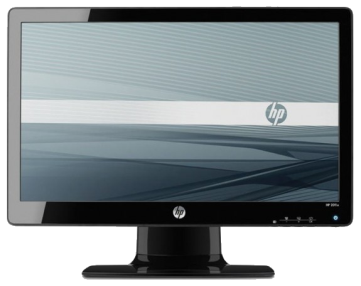 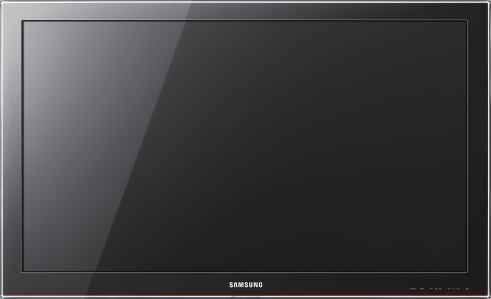 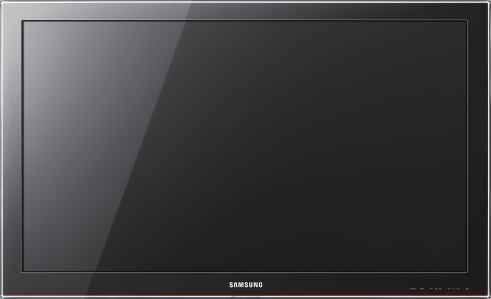 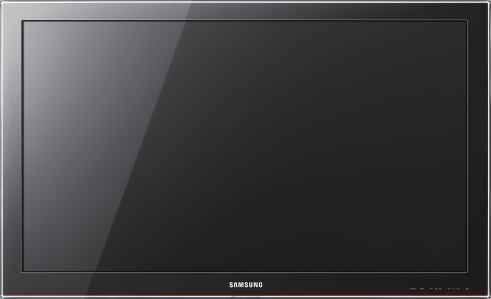 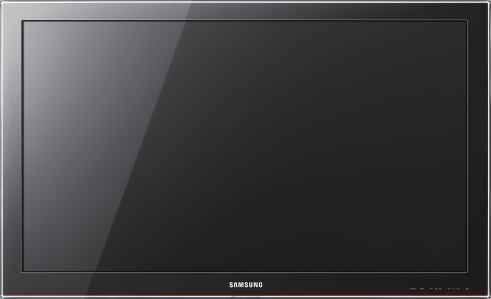 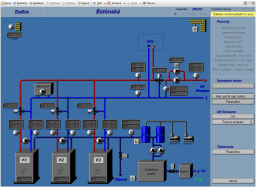 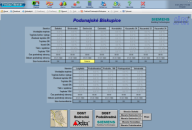 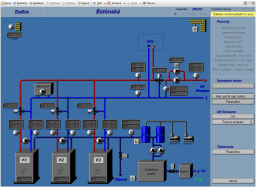 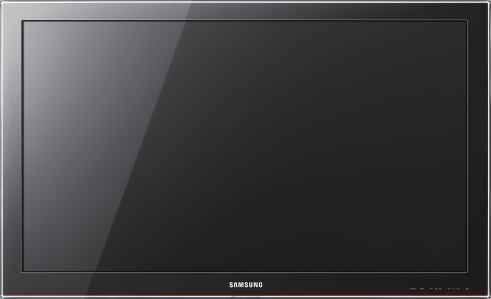 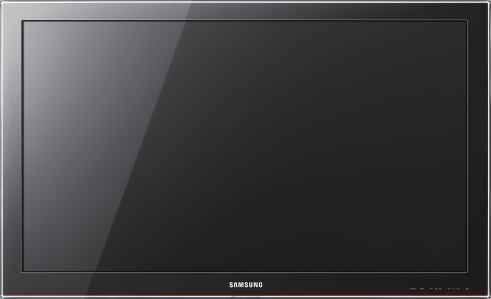 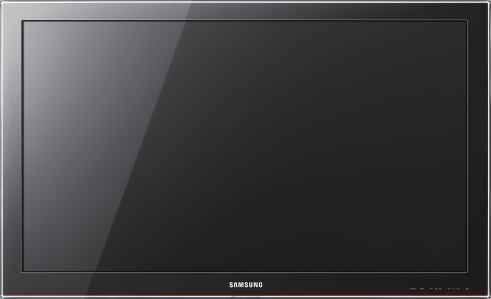 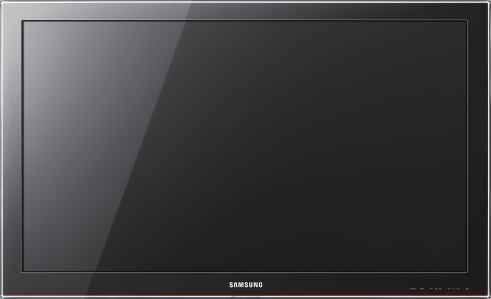 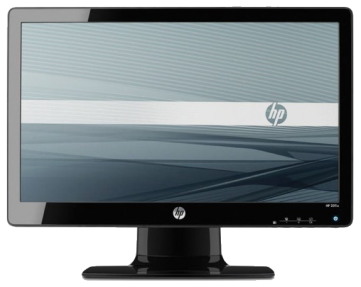 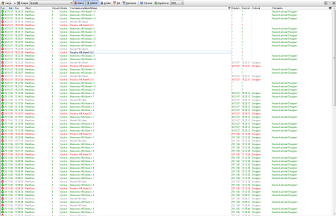 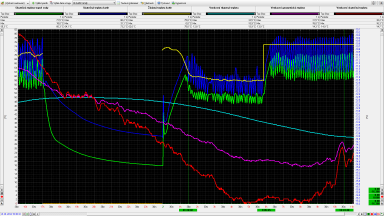 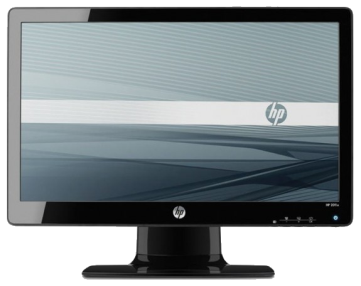 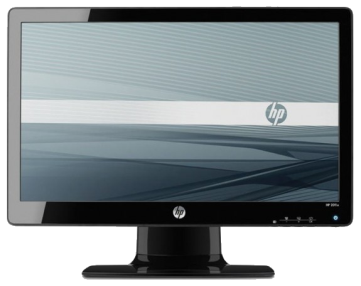 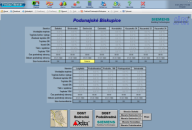 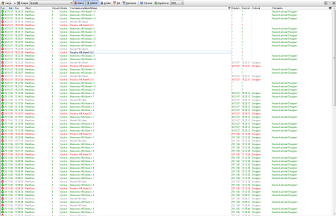 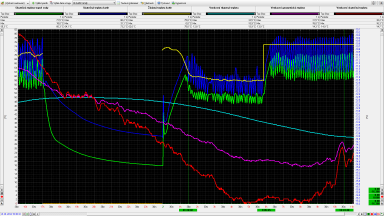 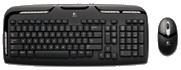 Vizualizace na více monitorech
Pracovní a nástěnné monitory
Přehledové obrazovky a mapy
Copyright © 2005 - 2012 ALFA Mikrosystémy, s.r.o.
květen 2012
ProCop na více monitorech
ProCop od v. 3.4 umožňuje využívat až 8 monitorů
Panel nástrojů ProCop na jednom z monitorů
Na všech monitorech volitelný obsah
Současně lze zobrazit dle potřeby i na více monitorech
Přehledové obrazovky, mapy
Technologická schémata
Alarmy
Trendy
…
Předvolba monitoru u technologických displejů
Snadné přesouvání oken mezi monitory tlačítky
Uživatelská možnost výběru monitoru při kliknutí (klávesou shift)
Pracovat lze na kterémkoliv monitoru
Automatické uspořádání při nečinnosti
Copyright © 2005 - 2012 ALFA Mikrosystémy, s.r.o.
květen 2012
Technické požadavky pro více monitorů
Monitorovací systém ProCop 3.4 a vyšší
Operační systém Windows 7 (XP) Professional, Server 2008
Grafická karta (karty) s potřebným počtem výstupů a grafických procesorů (GPU)
Pracovní plocha Windows rozšířena na všechny monitory
Všechny monitory nejlépe se shodným rozlišením

Terminálové pracoviště přes vzdálenou plochu lze provozovat s více monitory za předpokladu:
Datový server ProCop na OS Windows Server 2008 R2
Klientský počítač s Windows 7 Professional
Copyright © 2005 - 2012 ALFA Mikrosystémy, s.r.o.
květen 2012
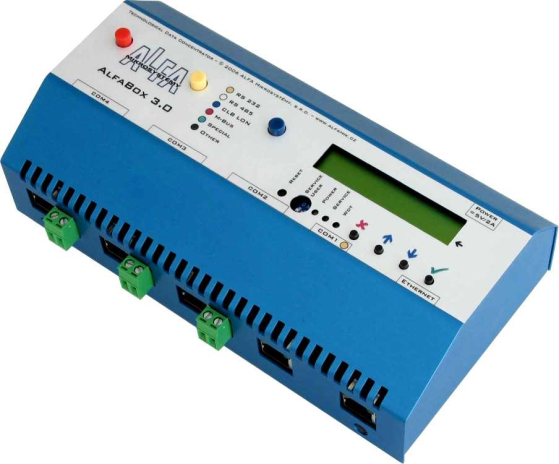 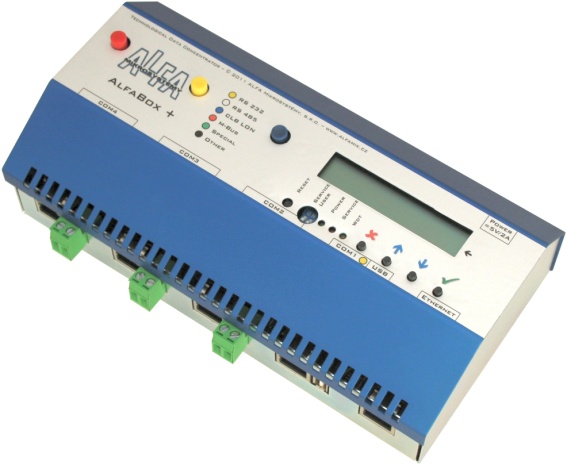 Výroba ukončena
Kompatibilní náhrada
AlfaBox nahrazen AlfaBox+
Nový, kompatibilní a výkonnější
Copyright © 2005 - 2012 ALFA Mikrosystémy, s.r.o.
květen 2012
Hlavní vlastnosti AlfaBox +
Výkonnější

Rychlejší

Lepší
Výkonnější procesor
Nově Windows Embedded CE 6.0
Ethernet vždy k dispozici
1 GB Industrial SD Flash pro trendy
Servisní USB port
Shodné rozměry a umístění konektorů
Nové a jednodušší otevírání
Zpětně kompatibilní včetně modulů
Shodný napájecí zdroj
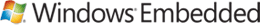 Copyright © 2005 - 2012 ALFA Mikrosystémy, s.r.o.
květen 2012
AlfaBox+: nový a výkonnější
celkem až 3000 SW proměnných a 100 komunikujících zařízení (PLC, MBus, …)
celkem až 1.000.000  vzorků trendů v paměti
Copyright © 2005 - 2012 ALFA Mikrosystémy, s.r.o.
květen 2012
Síťová rozšíření AlfaBox+
Problém
Řešení AlfaBox+
Rychlost
Ethernet 10/100
Správný kabel
Auto-MDIX
Bezpečnost
Integrovaný Firewall
Adresace
Dynamické adresy
Copyright © 2005 - 2012 ALFA Mikrosystémy, s.r.o.
květen 2012
Síťové možnosti AlfaBox+
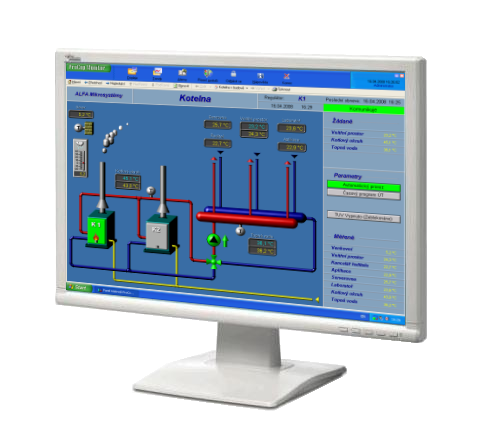 Pevná
IP adresa
Ethernet 100 Mbit Auto-MDIX vždy k dispozici
Integrovaný automaticky konfigurovaný firewall
Podpora DHCP – dynamická konfigurace IP adresy
Automatická vzdálená synchronizace projektu
Vzdálená správa
Nové udržování spojení na dispečink pro monitorování bez pevných IP adres a DNS serveru
Udržování spojení
Ethernet
Dynamická IP adresa
Dynamická IP adresa
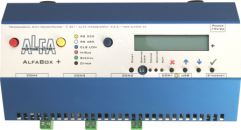 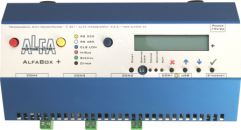 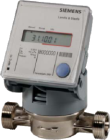 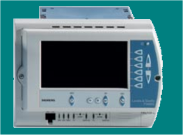 LON
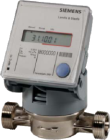 MBus
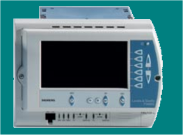 Copyright © 2005 - 2012 ALFA Mikrosystémy, s.r.o.
květen 2012
Síťové možnosti AlfaBox+
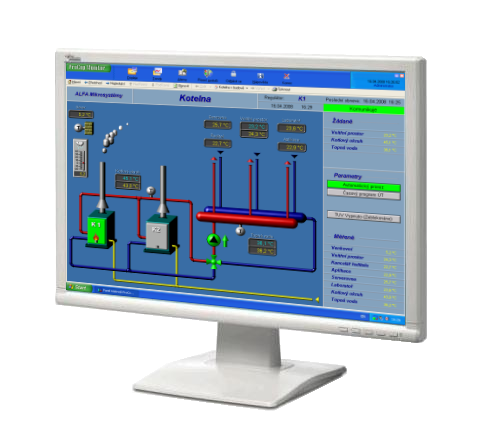 Veřejná pevná IP adresa
Udržování spojenína dispečink pro monitorování přes veřejná připojení
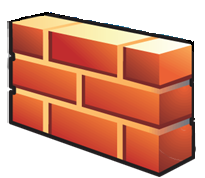 GPRS APN neboInternet
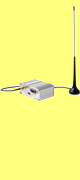 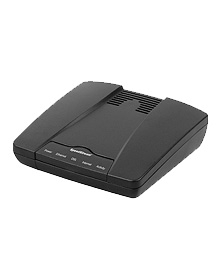 ADSL linka
SIM karta Internet
Udržování spojení
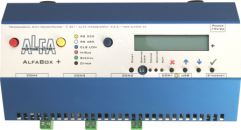 ADSL modem
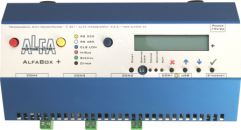 Udržování spojení
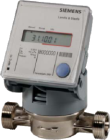 Ethernet
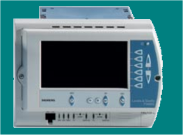 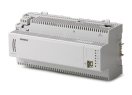 Ethernet
LON
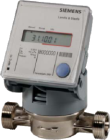 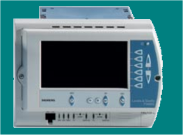 MBus
Copyright © 2005 - 2012 ALFA Mikrosystémy, s.r.o.
květen 2012
AlfaModul.A1DI4G
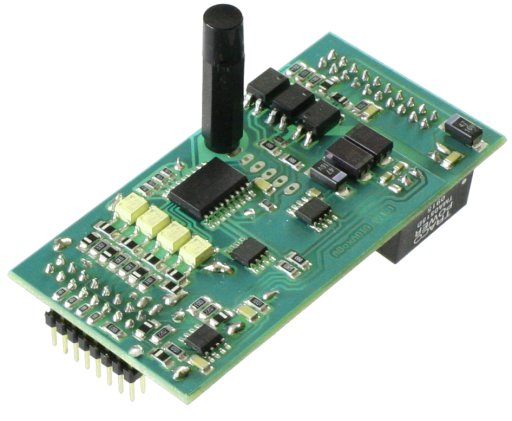 Měření analogové veličiny
Přepočet rozsahu
Náhradní a mezní hodnoty
Snímání binárních stavů (poruch, chodů)
Nezávislé vstupy galvanicky odděleny
Až 3 moduly v AlfaBoxu (3xAI, 12xDI)
Analogová hodnota vyvedena na svorce
Binární kontakty přivedeny na RJ45
Přenos dat na dispečink
Přímý přenos změn s hysterezí mezi AlfaBoxy (zpoždění v sekundách)
1x analogový,4x binární vstup
Galvanicky odděleno
0-10V, 0-20mA,4-20mA
„Suchý kontakt“
Hlášení poruch
Copyright © 2005 - 2012 ALFA Mikrosystémy, s.r.o.
květen 2012
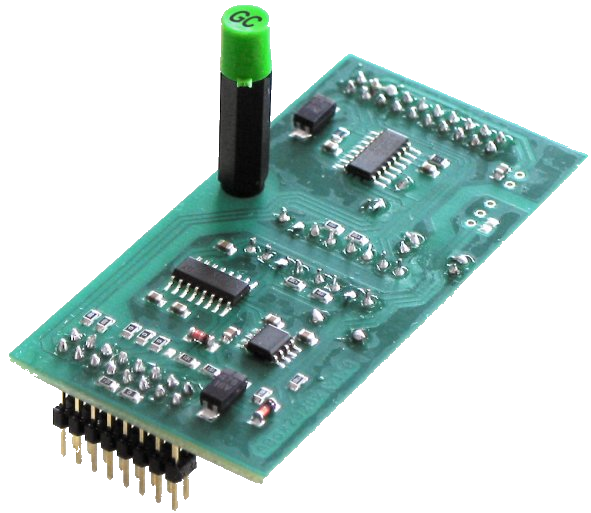 AlfaModul.RS232GC
1xRS232Climatix modemové rozhraní
Galvanicky odděleno
1x binární vstup
„Suchý kontakt“
Výpadek fáze
Hlášení poruchy
Regulátory řady Climatix
Přes sériové rozhraní RS232 pro modem
Propojení přímým patch kabelem RJ45-RJ45
Galvanické oddělení
Integrovaný digitální vstup na svorce
Kompatibilní s AlfaBox 3.0 i AlfaBox+
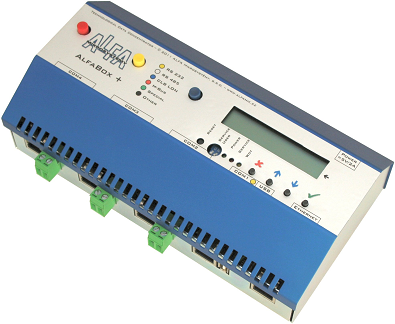 Copyright © 2005 - 2012 ALFA Mikrosystémy, s.r.o.
květen 2012
AlfaBox a AlfaBox+ moduly
Všechny moduly jsou kompatibilní mezi AlfaBox a AlfaBox+
AlfaBox+ je vždy vybaven rozhraním Ethernet 100BaseT Auto-MDIX
AlfaBox.Eth je vždy vybaven rozhraním Ethernet 10BaseT
Copyright © 2005 - 2012 ALFA Mikrosystémy, s.r.o.
květen 2012
ALFA Mikrosystémy, s.r.o.
Automatizace technologií
Adresa: 	Rudná 839/90
			700 30 Ostrava – Zábřeh
Telefon: 	+420 596 788 689 
Fax: 		+420 596 788 691
Mail: 		mail@alfamik.cz	
Web: 		http://www.alfamik.cz
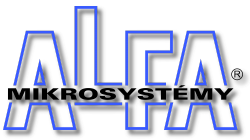 Copyright © 2005 - 2012 ALFA Mikrosystémy, s.r.o.
květen 2012